Registration
Charles (Cal) Loomis & Mohammed Airaj
LAL, Univ. Paris-Sud, CNRS/IN2P3
24-25 October 2013
Registration Service
Overview
Provides easy web interface to LDAP server
LDAP server can be used with the cloud to facilitate user mgt.
Service is entirely optional!

Goals
Install registration service on Frontend machine
See how stratus-config and stratus-install work
Use to create account to test LDAP-based configuration
Registration
Priorities
Allow reuse of database with non-cloud services
Provide simple interface to allow users to register and update parameters

Implementation
Data stored in LDAP to allow use by other services
Simple java web application for user interface
Management directly via LDAP commands
Registration Details
OpenLDAP
Configuration
Defaults should be OK

Installation

Check
Should see default database layout of registration service
$ stratus-config --keys -s openldap
$ stratus-install --openldap
$ ldapsearch -H ldap://localhost -x \
    -b o=cloud \
    -D cn=admin,o=cloud -W
Registration
Configuration
Must set parameters registration_admin_email, _mail_user, _mail_password, _mail_host, _mail_port

Installation

Check
Browse to https://your-machine:8444/
$ stratus-config registration_admin_email me@example.com
$ stratus-install --registration
Running Registration Service
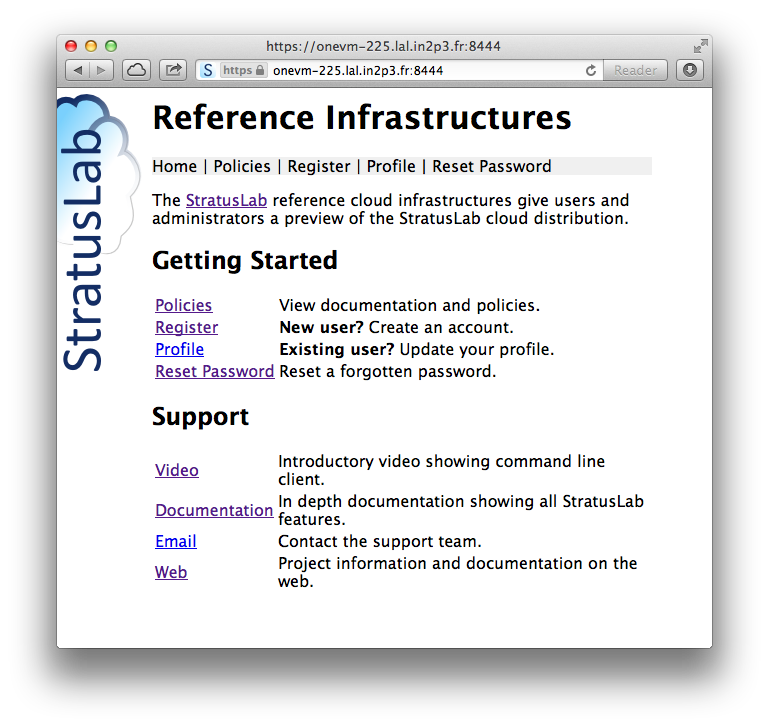 Notes
Registration service can use a remote LDAP server
Can use local sendmail service, but needs to be installed
Must use truststore if LDAP server is secured with SSL
Uses standard SSL CAs by default, see 50-ssl.ini file for grid CAs
Exercises
Install OpenLDAP and registration services
Ensure that registration service is running
Poke around interface to see features are there
Register with the service and ensure that information is in LDAP
Questions and Discussion